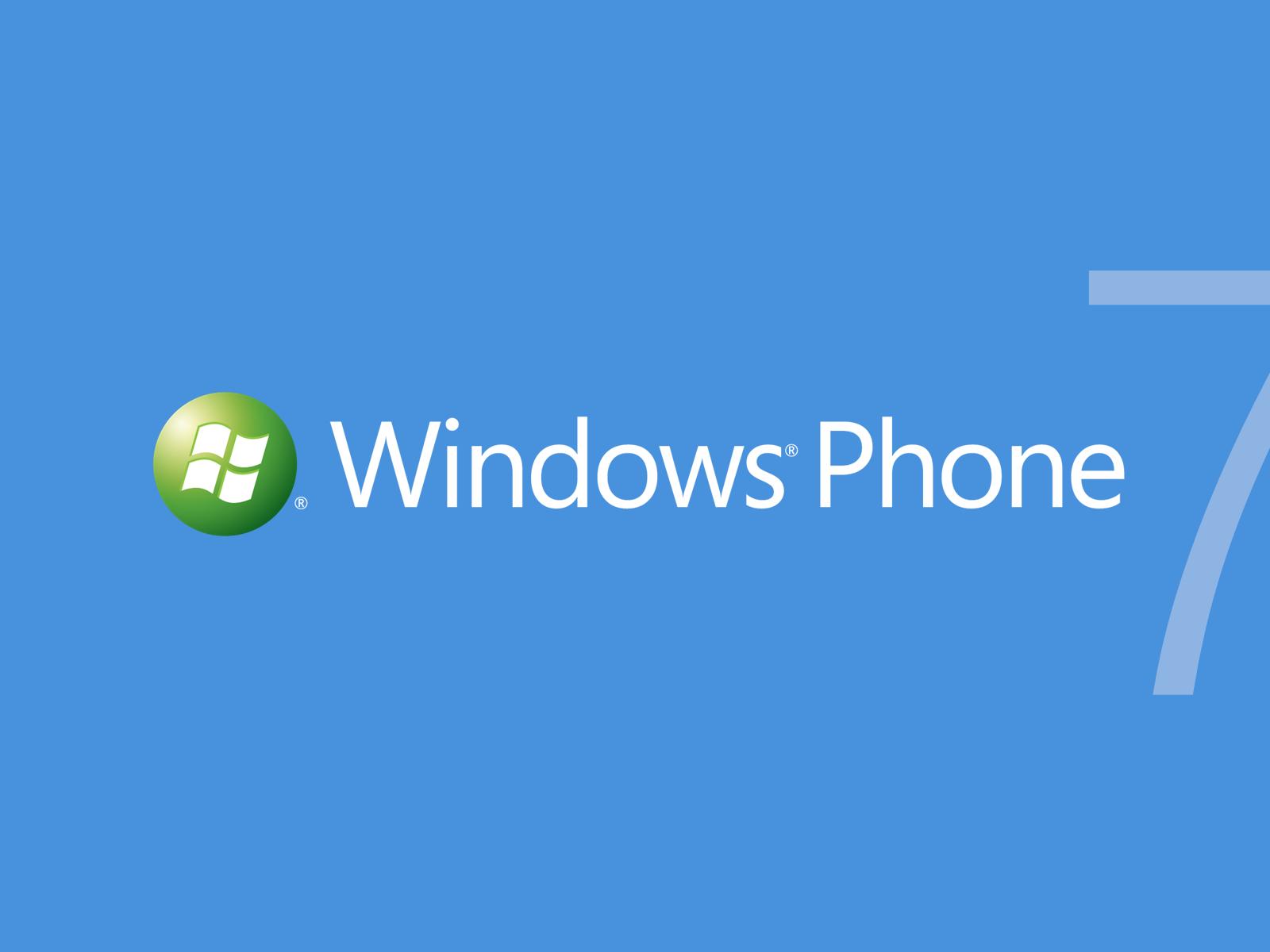 Epic  Watch
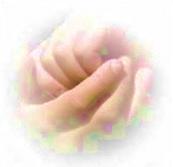 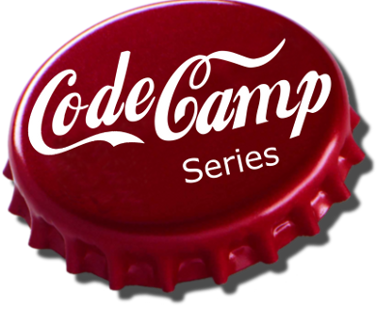 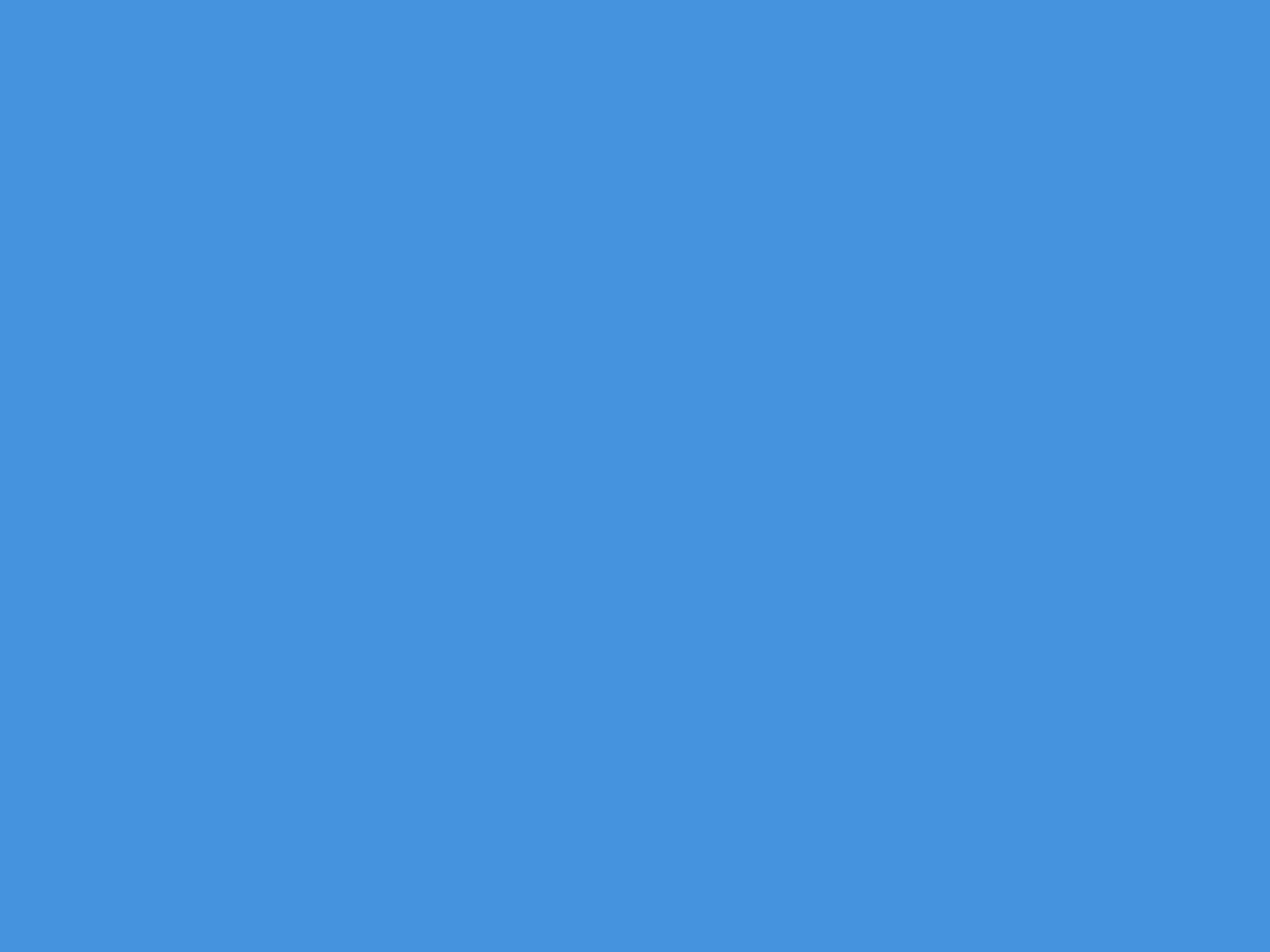 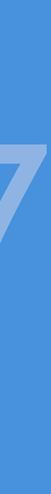 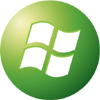 TEAM MAINIO
(Developer)
(Developer)
(Designer)
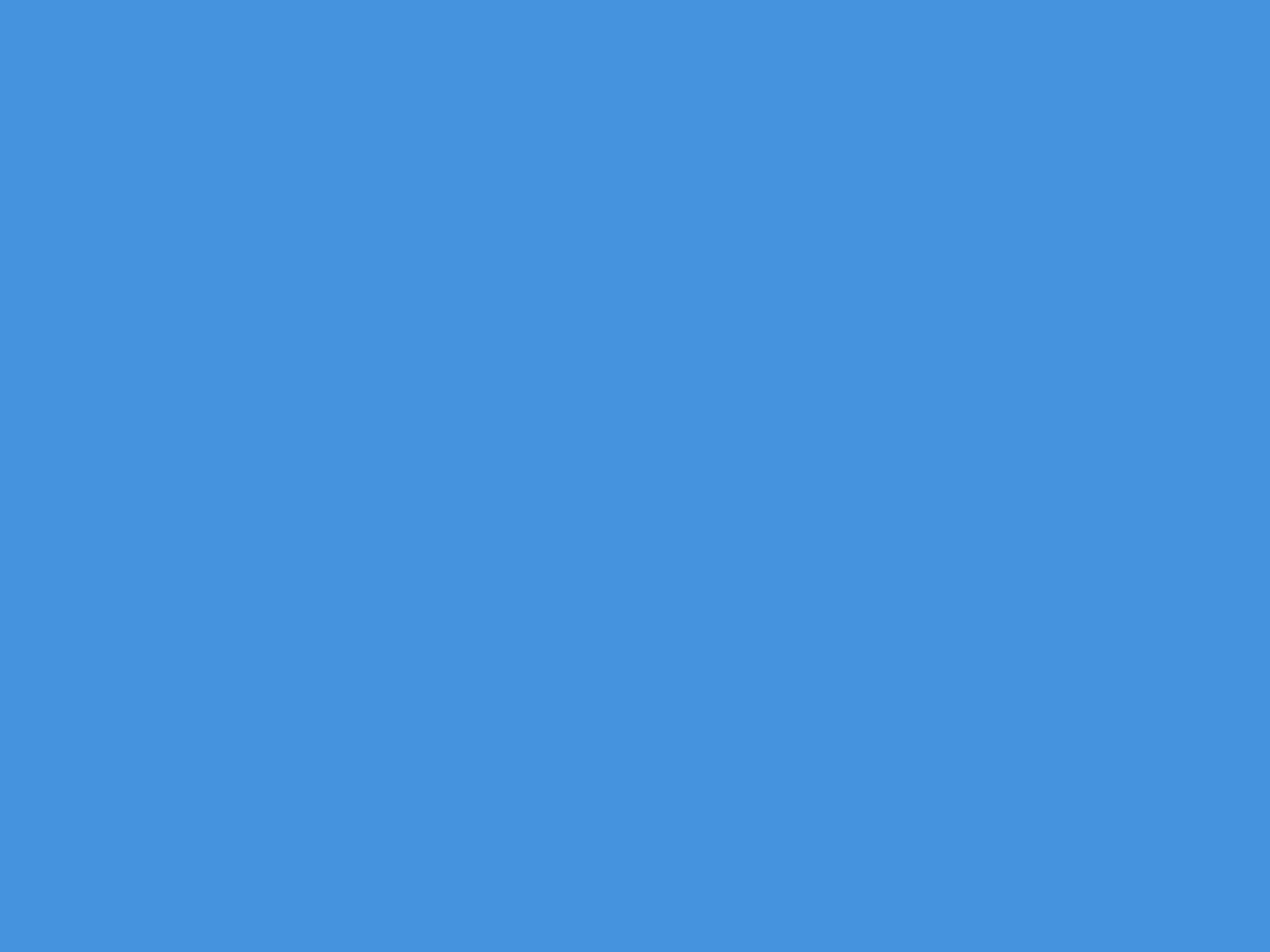 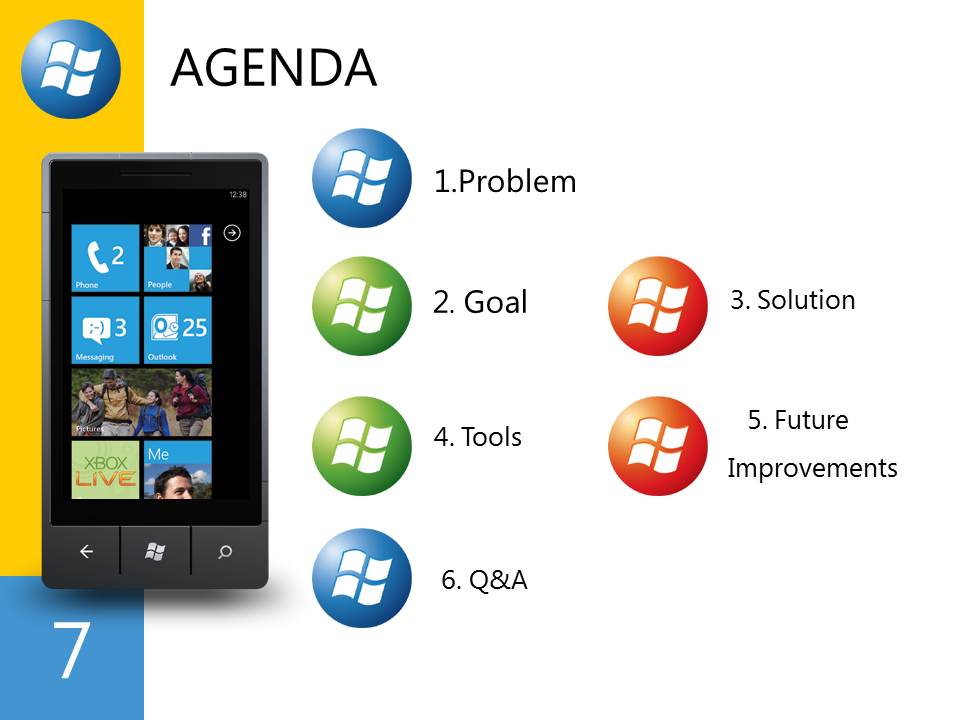 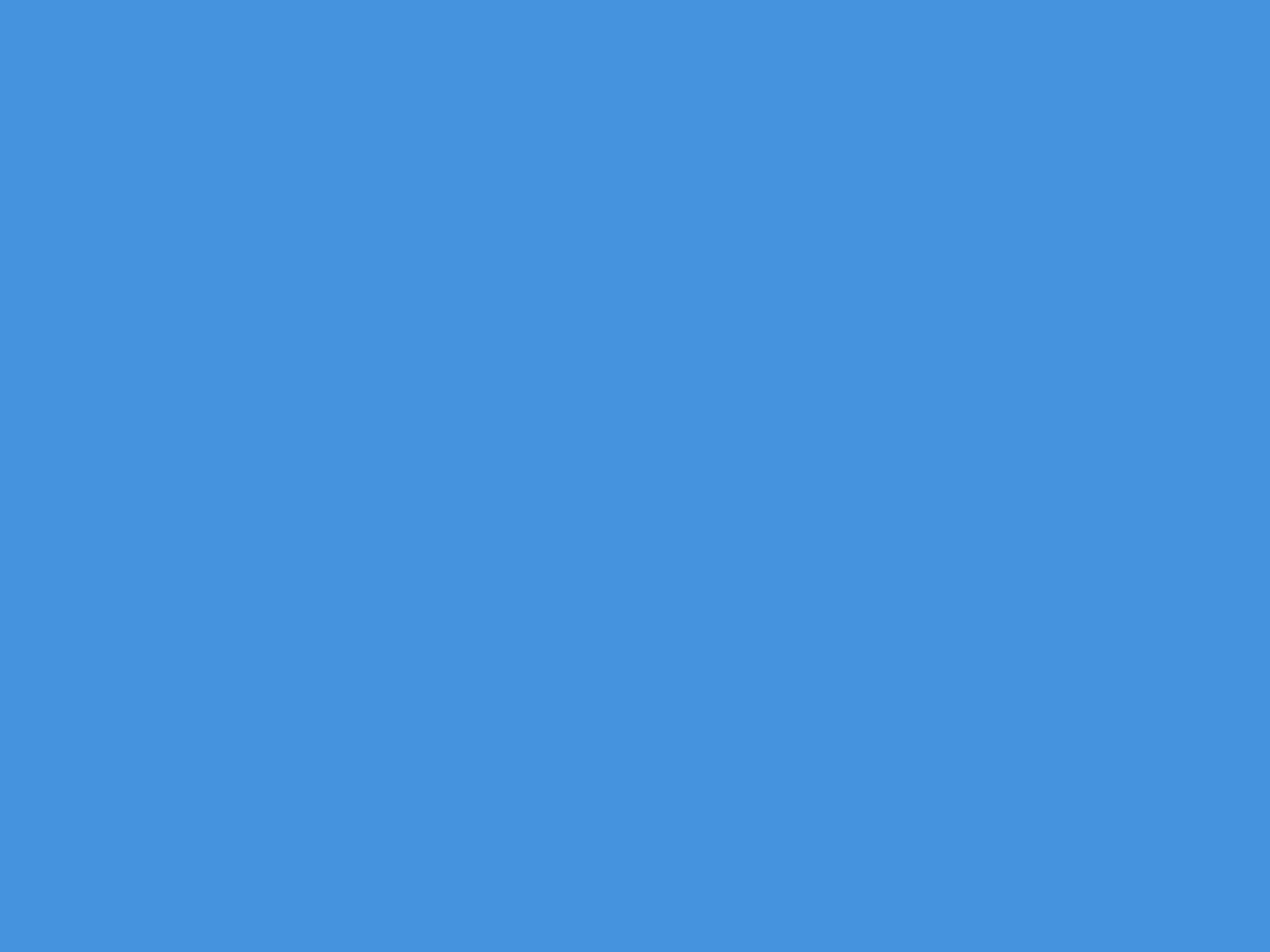 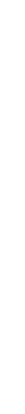 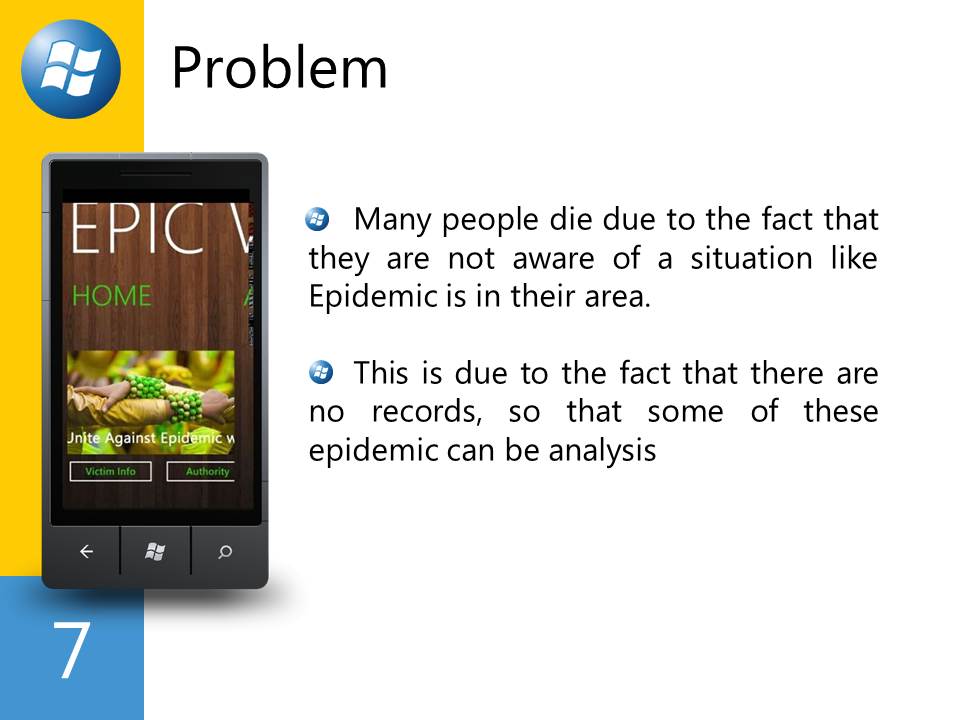 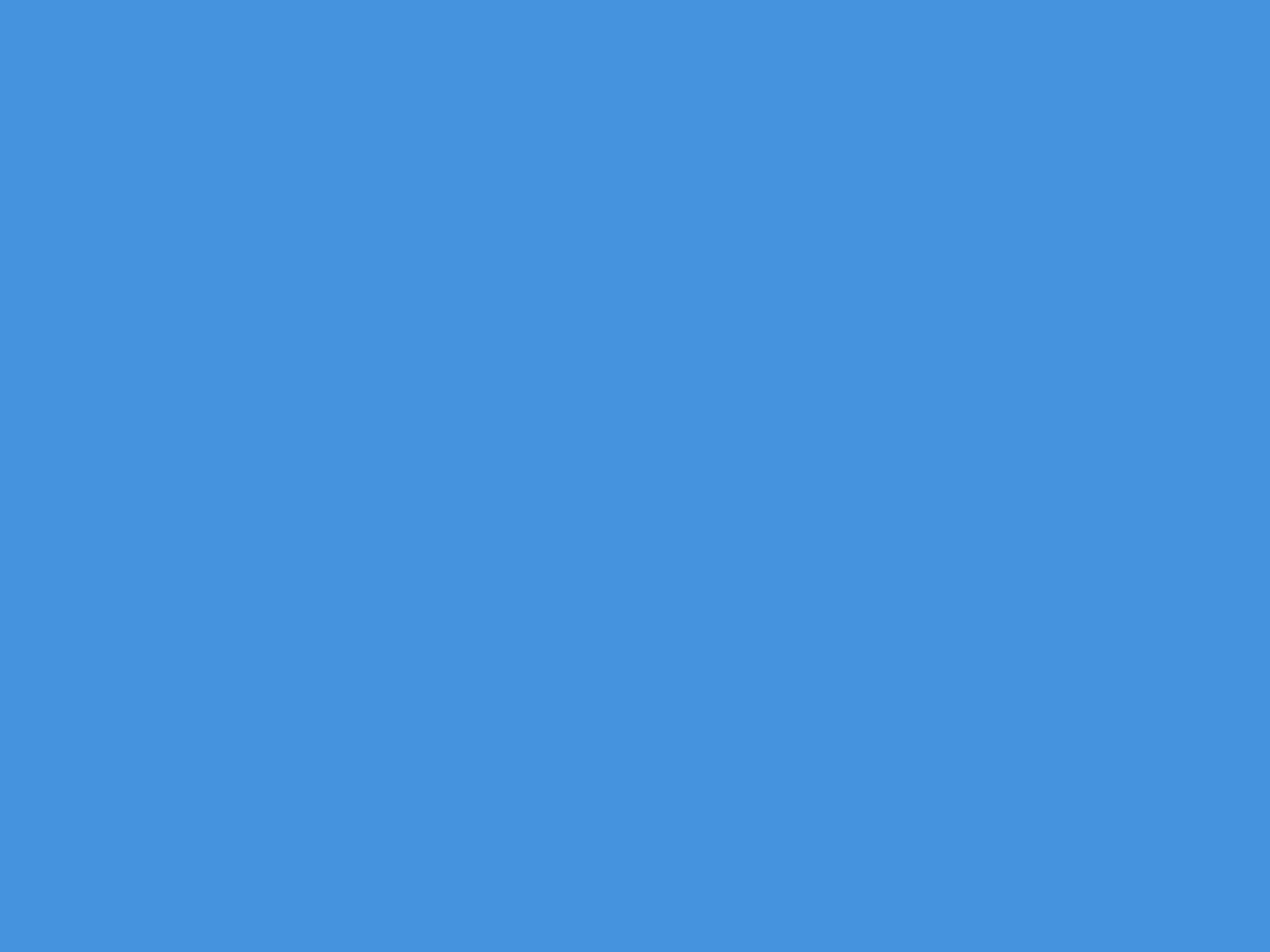 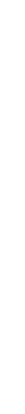 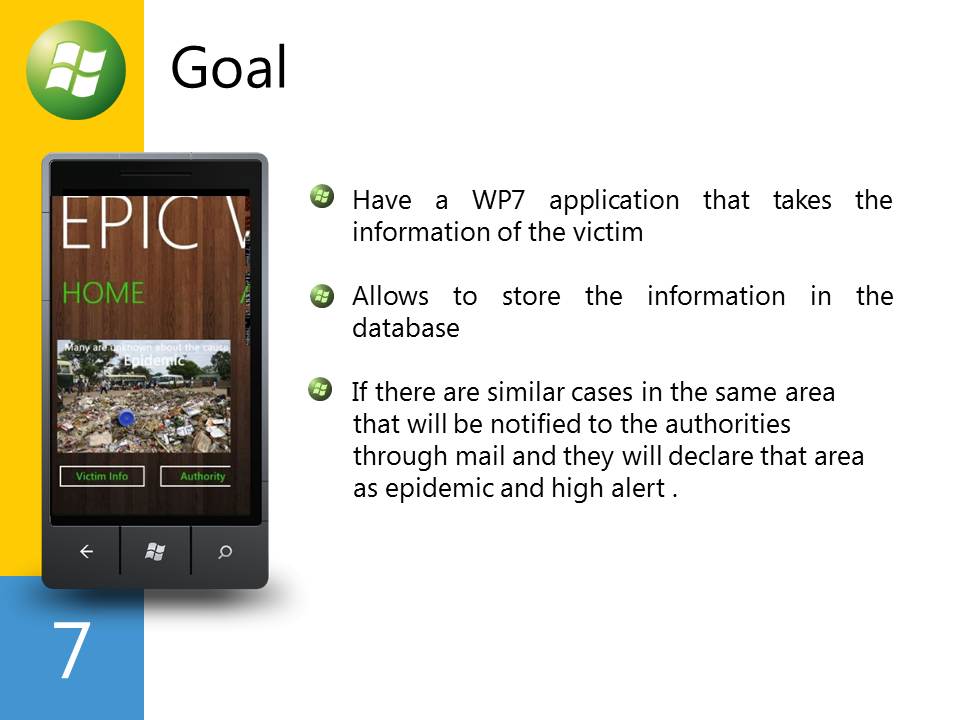 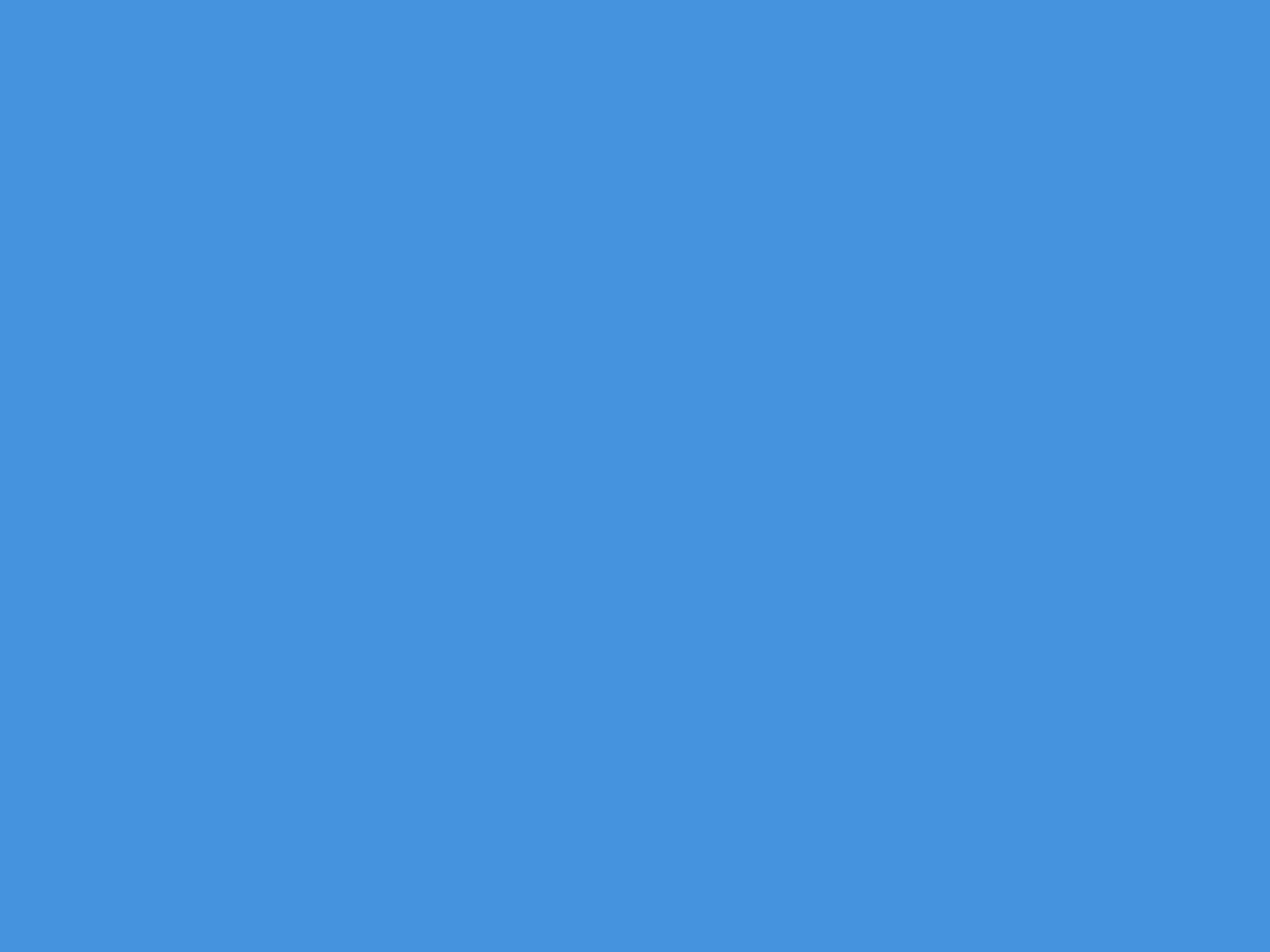 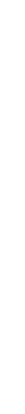 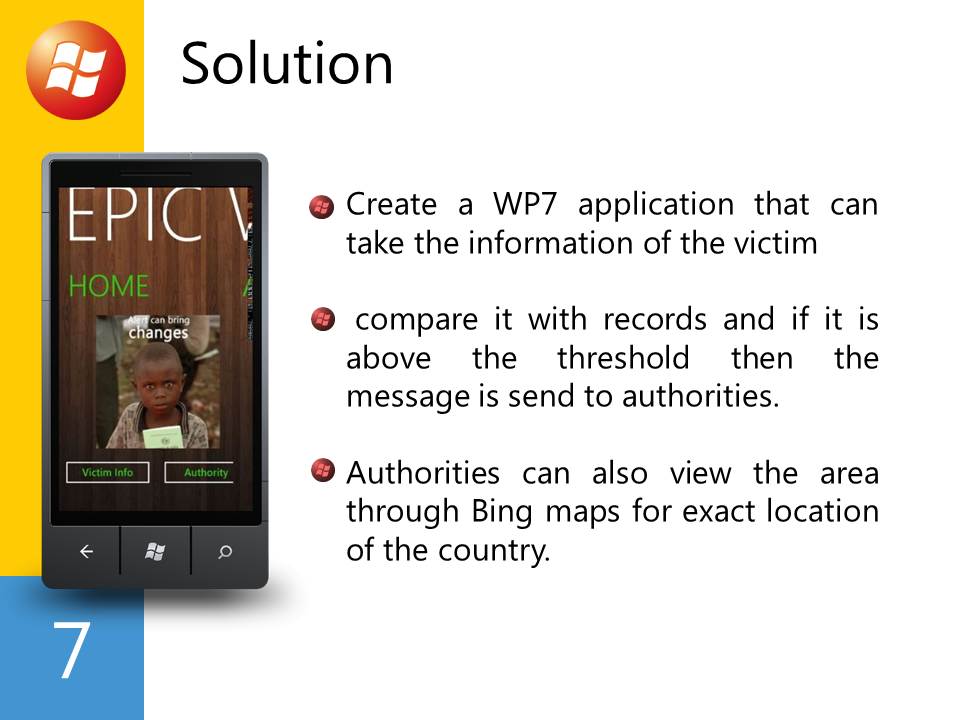 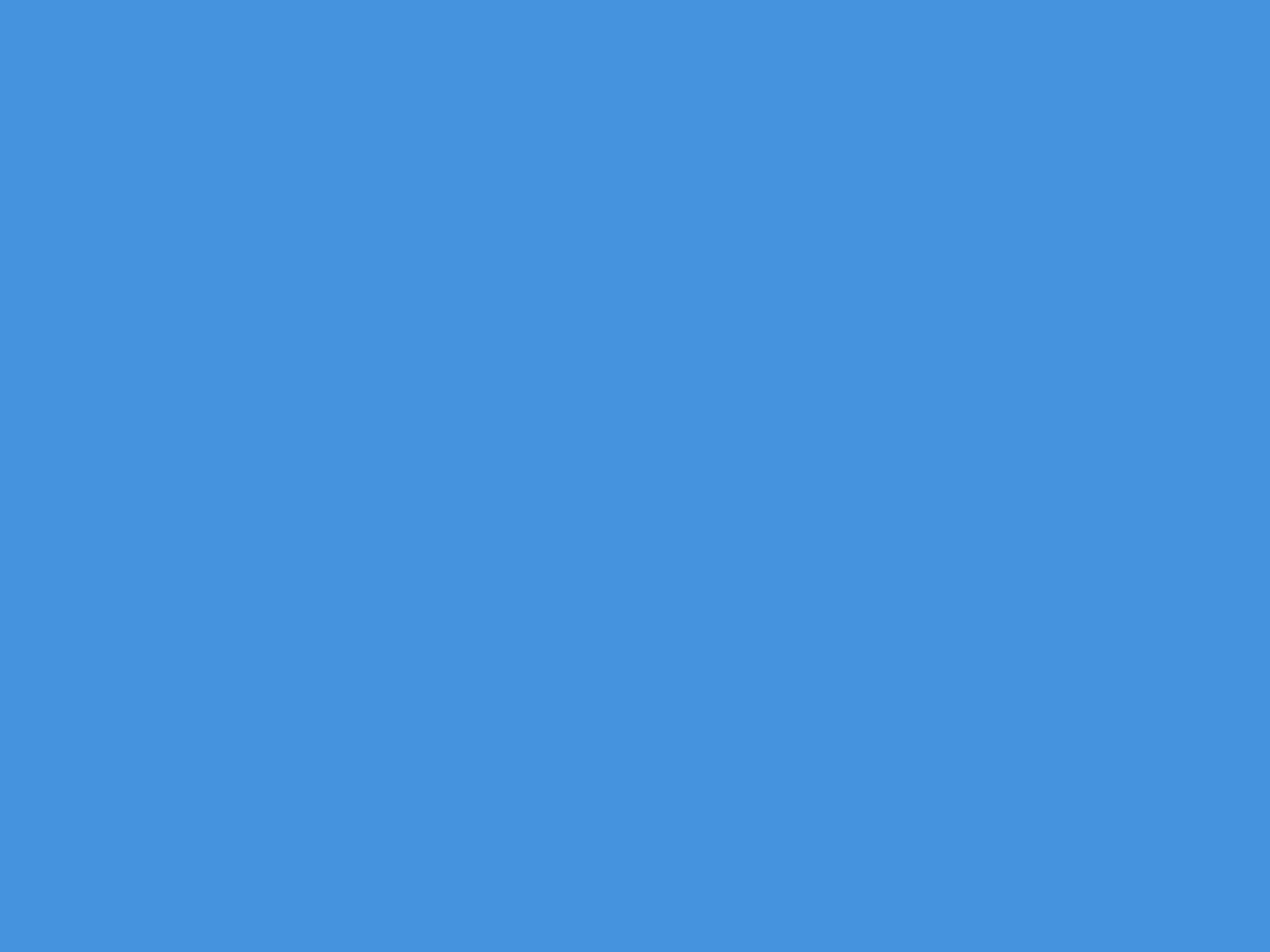 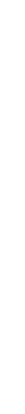 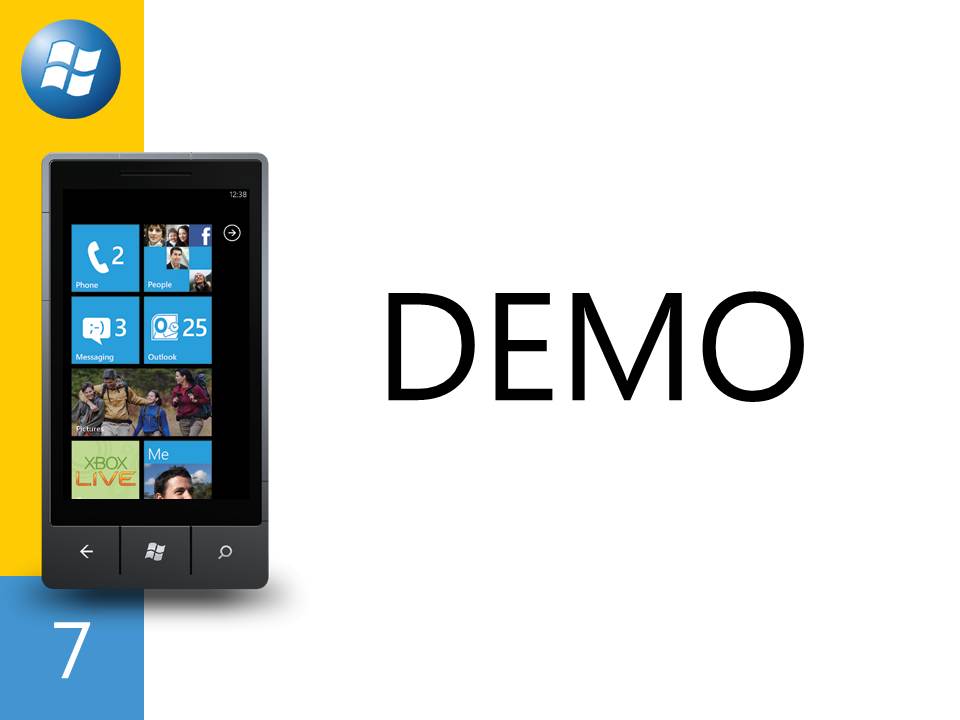 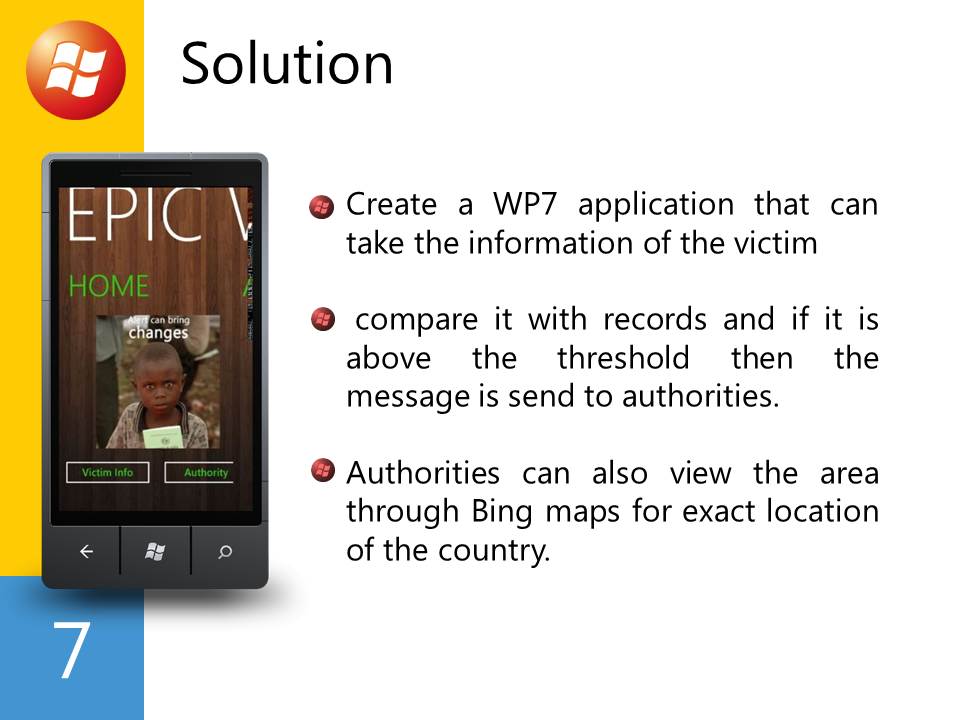 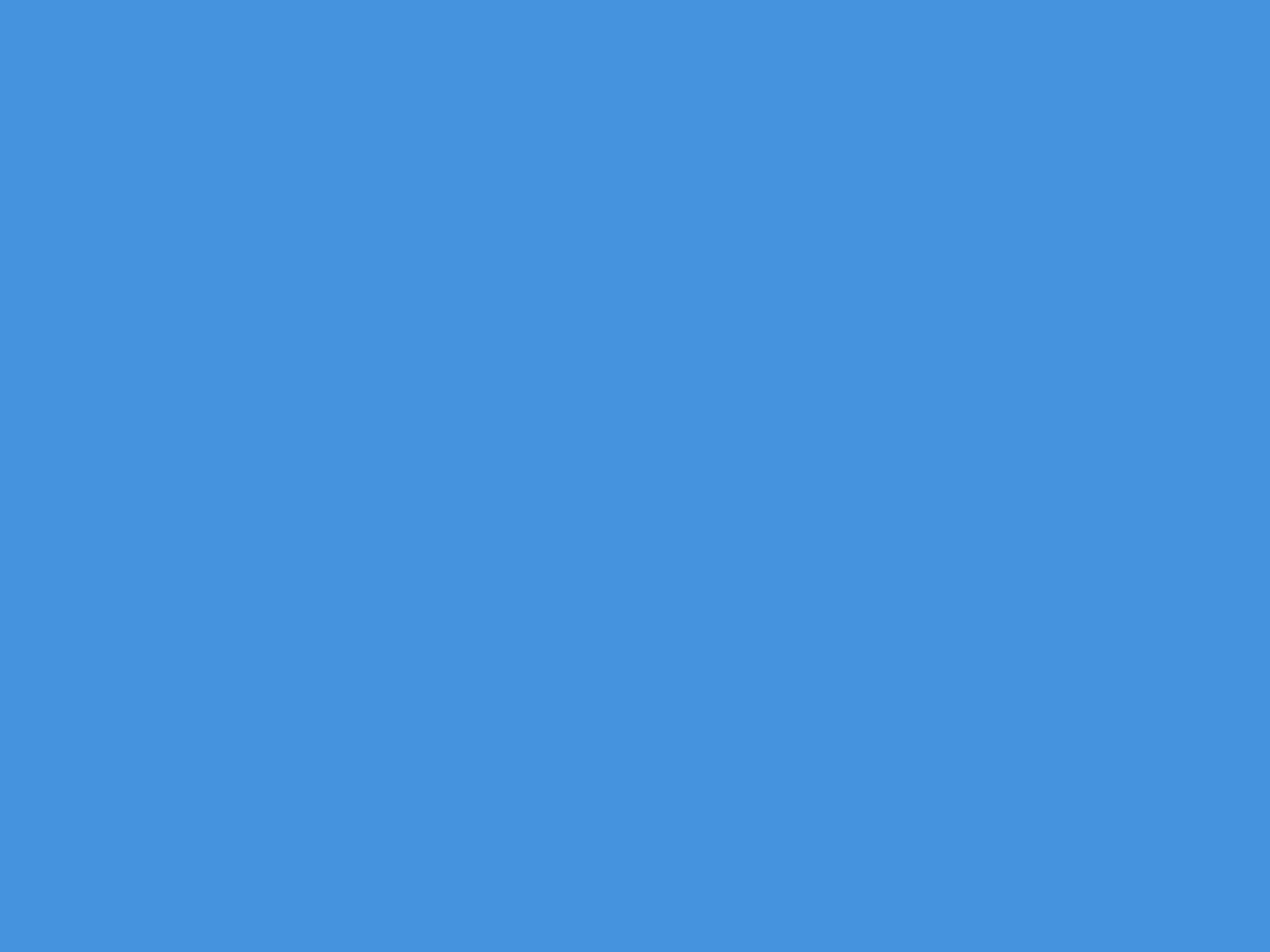 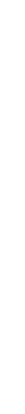 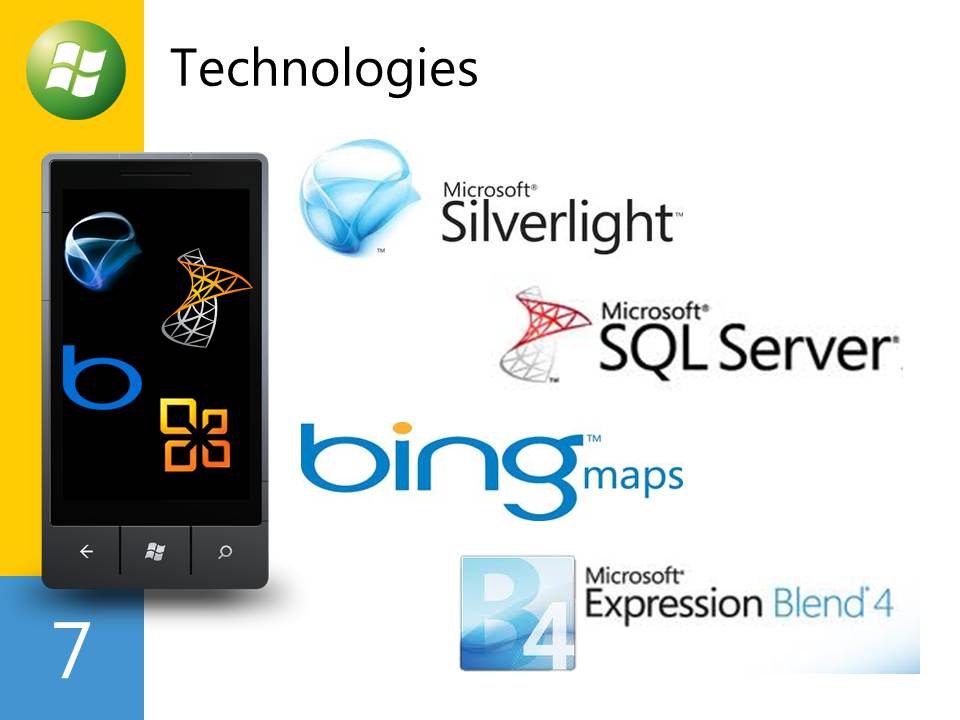 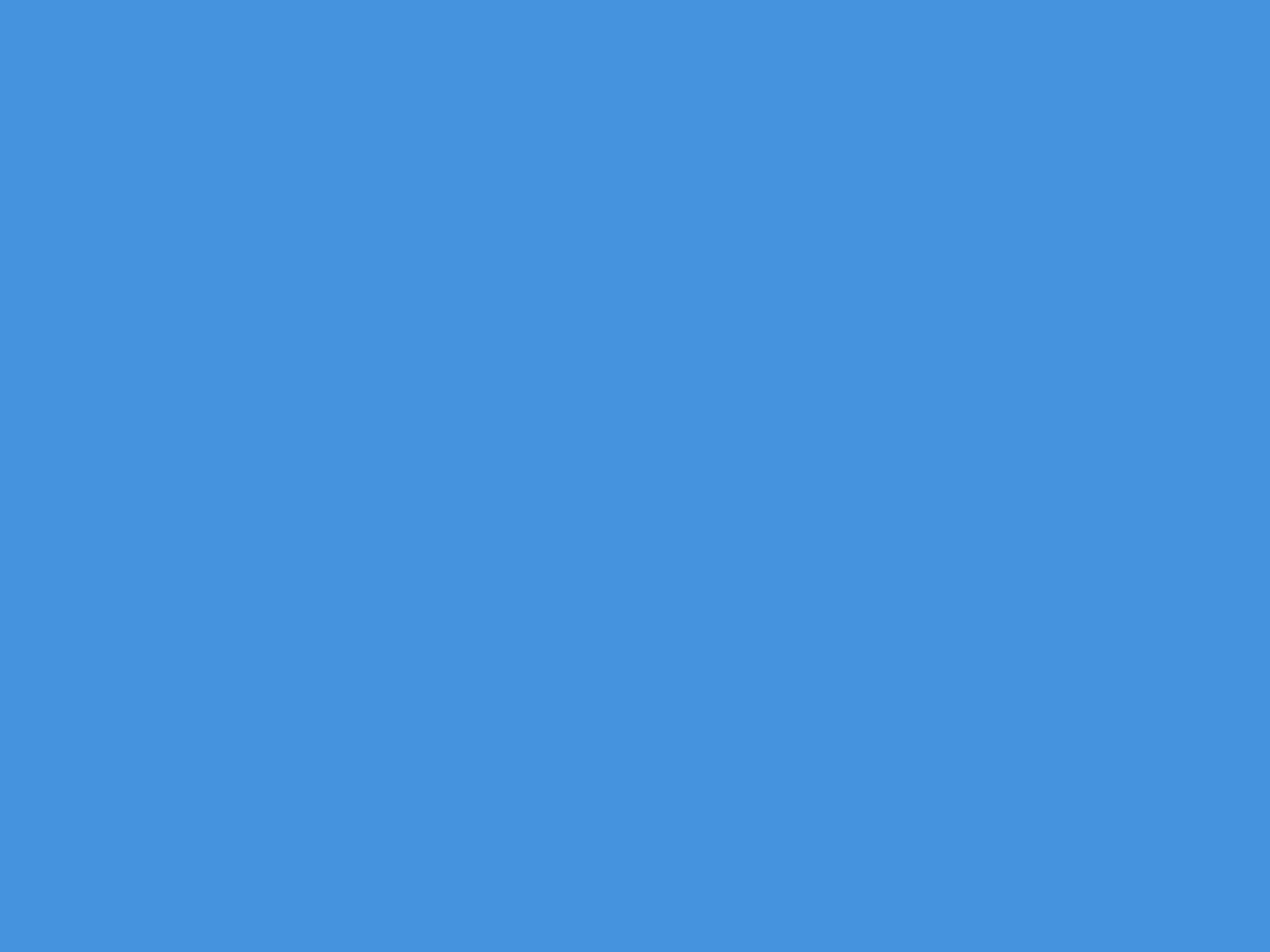 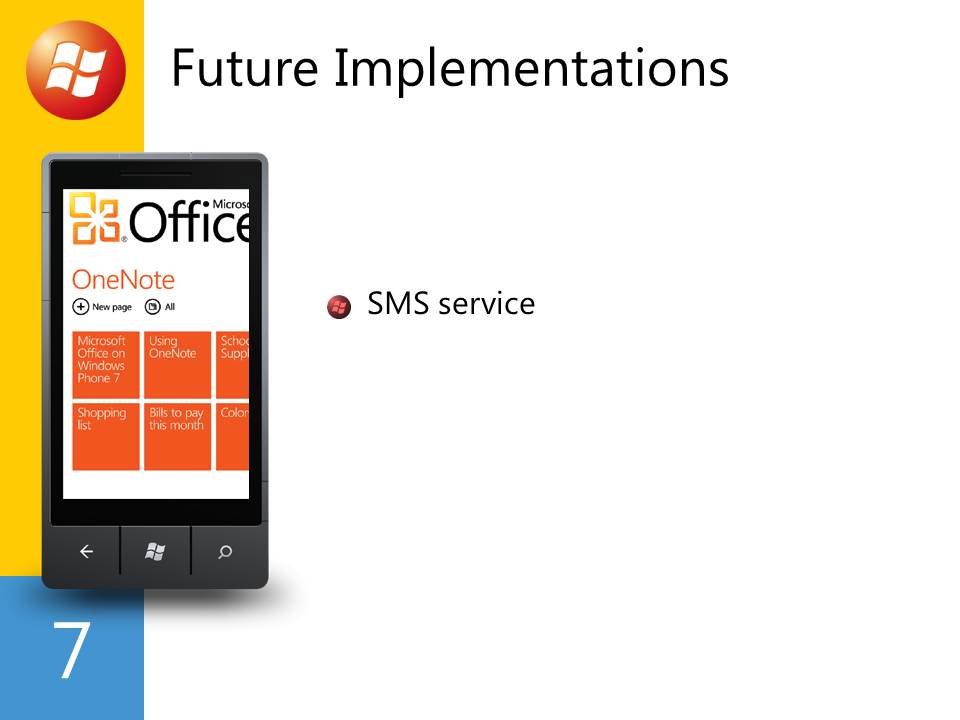 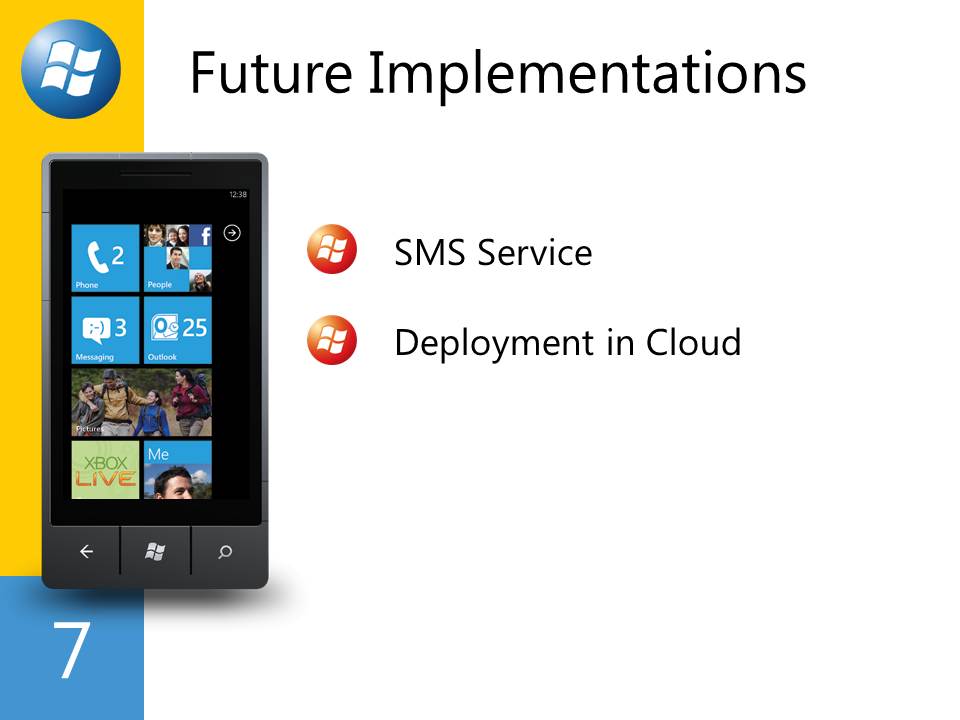 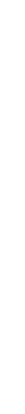 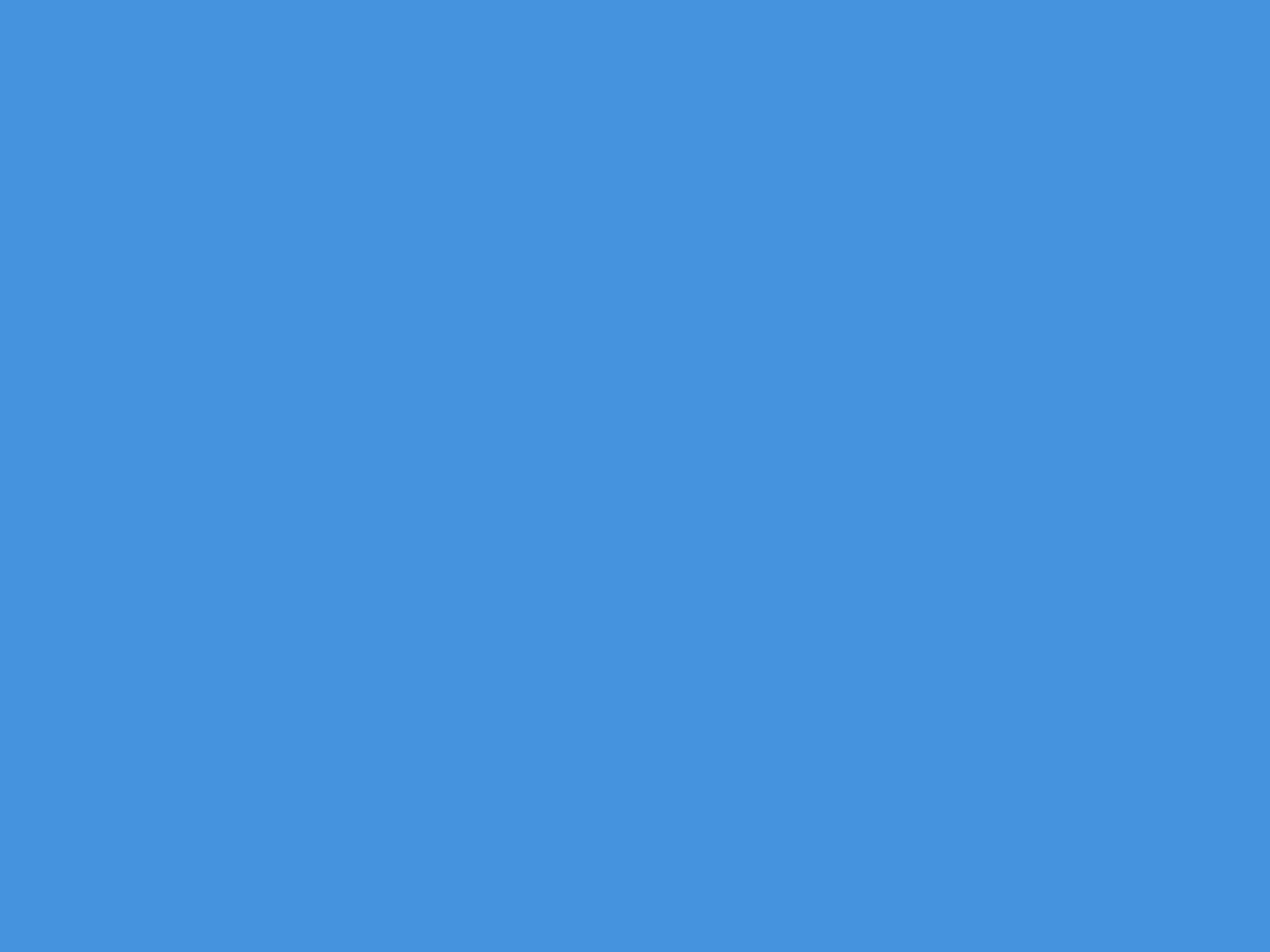 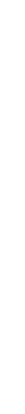 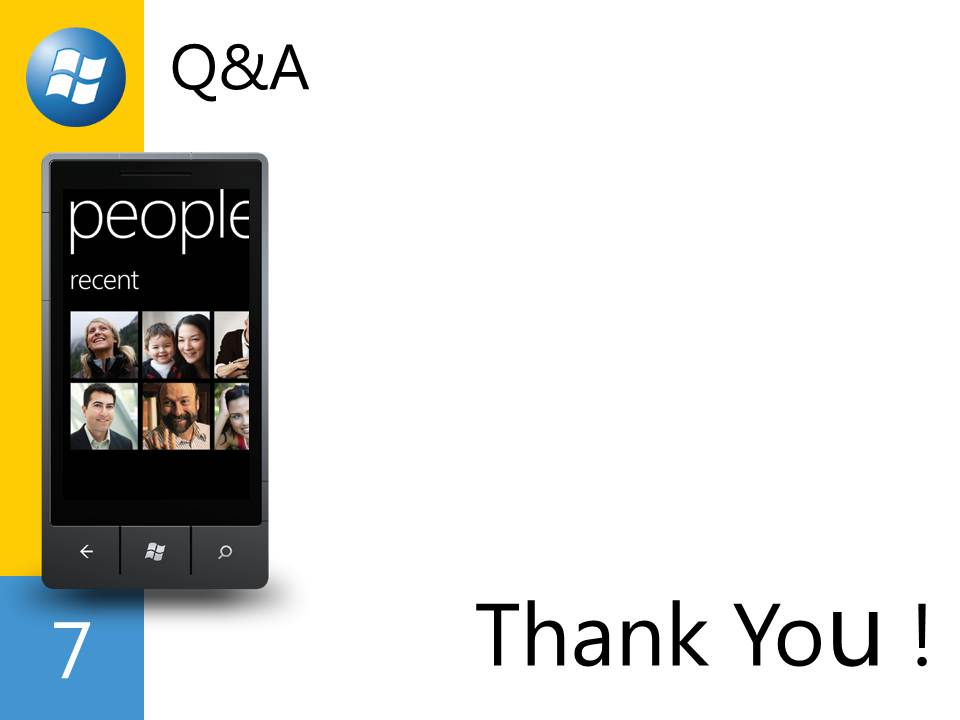